Landelijk Aktie Komitee Scholieren
Welkom allemaal!
… met vandaag
Wat is medezeggenschap? 
Waarom zou je eraan meedoen? 

… en een paar toffe skills en weetjes!
Handjes schudden
Iedereen mag staan!
Heel kort over het LAKS
Een scholierenbestuur
Een scholierenvereniging
Lobby bij Arie Slobby
Een klachtenlijn
Activeren en educatie van scholieren
Medezeggenschap
Waarom is medezeggenschap belangrijk?
[Speaker Notes: Mensen willen inspraak / gehoord worden

Schoolleiding wil meer dan 1 stem

Controle houden over wat er gebeurt
Niet 1 iemand heeft de macht

(kahoot maken)

Aan hen: waarom denken jullie dat MR belangrijk is?]
Meerjarenvisie LAKS
Sfeer en kwaliteit
Inspraak én verantwoordelijkheid (mes snijdt)
[Speaker Notes: Het LAKS is er niet voor niets vóór en dóór leerlingen
leerlingeninspraak is volgens het LAKS cruciaal voor de sfeer op en de kwaliteit van een school
Bij intensieve leerlingenparticipatie snijdt het mes bovendien aan twee kanten
enerzijds dragen de leerlingen als ervaringsdeskundigen waardevolle perspectieven aan en verrijken zo de besluitvorming op scholen
Anderzijds betekent leerlingenparticipatie ook verantwoordelijkheid dragen: om inspraak te hebben, moeten leerlingen inzet, betrokkenheid en initiatief tonen.
Op die manier draagt leerlingenparticipatie bij aan de democratische vorming van scholieren.]
Wet Medezeggenschap op Scholen(sinds 1 januari 2007)
“De MR bevordert naar vermogen openheid en onderling overleg in de school”
[Speaker Notes: We zetten één artikel op het bord

Schrijf eens in een paar steekwoorden op wat dit zou betekenen
Hen laten voorlezen

Benadrukken dat wettekst ingewikkeld is, zijn rechten; als je er niet uitkomt, in gesprek]
Een paar algemene regels
Een MR is op school verplicht! 
Bij meerdere scholen onder één bestuur is een GMR verplicht
Leerlingenraad is NIET verplicht 
Je hebt rechten op trainingen of educatie, maar nog veel meer! Zie art. 28 van de WMS. Of via WMS.nl 
 
Studiepunten, vrijstelling, vergoeding (15,- per vergadering)
[Speaker Notes: Interactieve opdracht

Wat doet dit met je?

(artikelnummers opzoeken)

Wat kan je hiermee?
Bijv niet gefaciliteerd -> aktie aan koppelen

Heb je hier wel eens mee te maken gehad?]
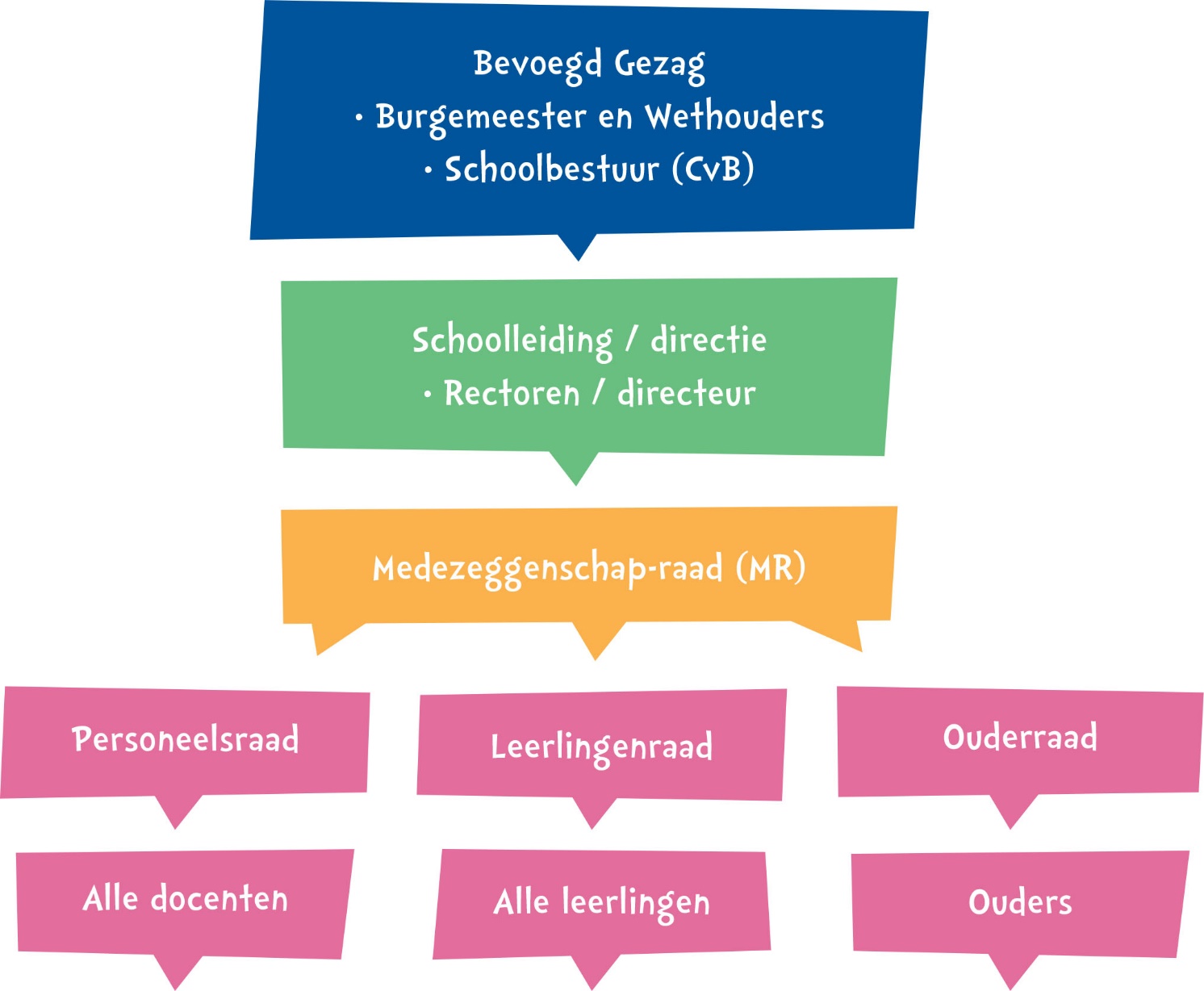 [Speaker Notes: Uitleggen hoe het werkt

Weten jullie wie dit allemaal zijn op school?

Als de helft zegt: nee, dan gaan we dat maken.

Heb je deze mensen wel eens ontmoet?
Wat heb je dan besproken? 
Komen ze naar MR?]
Amoebe, vis, aap, buddha
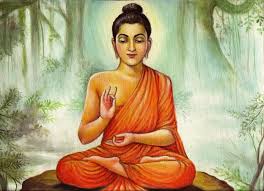 [Speaker Notes: Ook rock, paper, scissor. Iedereen begint als amoebe. Als je wint met steen/papier/schaar evolueer je in een vis (dan aap, dan buddha) Als je buddha bent ga je zitten. 
Je kan alleen tegen je “eigen soort” steenpapierscharen. Dus in het begin zoeken alle amoebes elkaar op. Dan de vissen, dan de apen en de buddha’s gaan ziten. 
Hoe herken je de rollen? Amoebes piepen, vissen blubben, apen doen “oe-oe”.]
Even verder kennismaken..
https://www.lessonup.com/app/embed/qAvBaaXY8hWaYqNN6
Vergaderen!
Hoe doe je dat eigenlijk?
Vergaderen
Plannen en organiseren
De agenda
Notulen maken en delen

Tips: kies speerpunten; zorg voor goede begeleiding; houd het leuk en gezellig!
Rolverdeling
Voorzitter
Secretaris
Penningmeester

En ook:
Creatieveling
Ontwerper
Uitnodiger
Lobbyist
…enzovoort …
Overtuigingspel
Neem een product in gedachten en probeer dit product aan de groep te verkopen zonder de naam van je product te noemen. Je moet omschrijven (hoe duur, waarom is het handig, waarom moet je het kopen?)
[Speaker Notes: Waarom dit spelletje?  Je moet in de  leerlingenraad veel praten en andere overtuigen van waarom een plan/aktie nodig/nuttig is. Bijvoorbeeld het verbeteren van de toiletten. Waarom dan? Hoe overtuig je iemand van je plannen.]
Waaruit bestaat een MR?
50% docenten en personeel25% ouders25% leerlingen
[Speaker Notes: Hoe zit de MR in elkaar

Klopt die met jullie?

Als je geen ll’en hebt, mag je dat compenseren met ouders]
Taken van de MR
De raad overlegt namens alle leerlingen, ouders en personeelsleden met de schoolleiding of bevoegd gezag over het schoolbeleid.
De MR heeft de plicht om de rest van de school te informeren.
De MR waakt tegen discriminatie (in alle soorten)
[Speaker Notes: Dit moet je doen]
Bevoegdheden van de MR
Instemmingsrecht
Informatierecht
Adviesrecht
Initiatiefrecht
[Speaker Notes: Dit moet/mag je doen

Hierna even langs per stuk]
Instemmingsrecht
De MR (of een bepaalde geleding) moet instemmen met een voorstel van het bestuur voor het mag worden uitgevoerd.

Stem je niet in? Dan onderhandelt het schoolbestuur met de MR en past het voorstel aan. 

Stem pas in met een voorstel als je begrijpt waar je mee instemt!
Informatierecht
Het recht om informatie op te vragen en op tijd geïnformeerd te worden.

Lijst in de WMS wat de MR ten minste voor informatie van het bevoegd gezag moet krijgen.

Vraag om samenvattende uitleg bij de stukken!
Adviesrecht
Het bevoegd gezag moet voor een aantal zaken advies vragen aan de Medezeggenschapsraad.

De MR of een geleding kan ook ongevraagd advies geven over een onderwerp dat hen aangaat.
Initiatiefrecht
De MR kan punten op de agenda zetten door met standpunten en/of voorstellen te komen.
Pauze
Onder-handelen
Hoe krijg je allebei je zin?
Onderhandelen is…
… “met elkaar spreken over een zaak” / “trachten het met elkaar over iets eens te worden”

De schoolleiding wil een betere school
De LLR wil een betere school
 Maar hoe bereik je dat samen?
Wanneer onderhandelen?
Verschillende wensen, belangen of doeleinden
Wederzijdse afhankelijkheid
Bereid tot compromis

Let op: soms moet je eerst je positie versterken, om te kunnen onderhandelen!
Fases bij het onder-handelen
Waar moet je allemaal op letten?
Fases
De voorbereidingsfase
Uitspreken van wensen
Intern overleg
Onderhandelen
Afspraken maken
1. Voorbereiden
Vaststellen van eigen doelen
Wat wil je bereiken?
Welke alternatieven zijn er?
Wie willen dit allemaal?
Wat en wie heb je nodig?
Wat is het voordeel voor de school en ll’en?
Verzamelen van informatie
Inlezen in eventuele stukken/documenten
2. Uitspreken van wensen
Stel vragen
Luister goed naar de antwoorden
Geef aan wat je doelen zijn, maar noem ze niet expliciet
Zet niet te hoog in
Maak geen loze beloftes
3. Intern overleg (wanneer daar ruimte voor is)
Bespreek de uitkomst van de vorige ronde
Bepaal samen waarover je gaat onderhandelen
Kies een tactiek: overdrijven, lobbyen, salamitechniek, overrompelen, sabotage, of ‘hoger inzetten, lager uitkomen’
4. Onderhandelen
Val geen personen aan (niet beledigen, niet kleineren, niet afkraken)
Zoek oplossingen in wederzijds belang
Ken je eigen (machts-)positie
Denk aan de belangen van je achterban!
5. Afspraken maken
Maak notulen
Leg afspraken schriftelijk (of via mail) vast, evt. met handtekening
Geef de school het voel dat ze wat hebben bereikt, terwijl jij precies krijgt wat je wilde
Tips: gelijk hebben en gelijk krijgen, zijn twee verschillende dingen
Oefening
Met de fiets naar school

Verdeel rollen A, B en C
Onderhandelen gebeurt in twee ronden!
Tips voor de oefening
Onthoud wat je uit een deal wil halen
Verspeel niet al je kaarten in de eerste beurt
Probeer geen vijanden te maken
Geef nooit meer (uit) dan je tot je beschikking hebt
Soms kan je iedereen tevreden krijgen
Wees creatief!
www.infowms.nl
Laten we eens kijken wat hier allemaal staat..
Leerlingen stemmen in met:
voorzieningen voor leerlingen
het leerlingenstatuut
privacy van leerling-gegevens
medezeggenschaps-faciliteiten voor de leerling geleding
Wijzigingen van de werkzaamheden van de school
Samenwerking of fusie
Projecten en experimenten
[Speaker Notes: Hebben jullie dit wel eens gedaan?]
Samen met de ouders:
Vaststelling schoolgids
Beleid buitenschoolse activiteiten
Vaststelling van de onderwijstijd
Vaststelling van de ouderbijdrage
Medezeggenschapsstatuut
Rechten en plichten
Welke informatie ontvangt de MR wanneer?
Welke voorzieningen zijn er voor de MR?
Voorbeeld: De MR overlegt elke maand met de LLR.
Medezeggeschapsregelement:
Werking van de raad.
* Tip: niet zelf alles willen bedenken! Kijk eens online
Ouderbijdrage:Hoeveel geld mag ‘t kosten?iPad - ja of nee?
Art. 27. 2. d. 	de vaststelling of wijziging van het beleid met betrekking tot het beheersbaar houden van de middelen die van de ouders of de leerlingen worden gevraagd voor schoolkosten, met uitzondering van lesmateriaal als bedoeld in artikel 6e, tweede lid, van de Wet op het voortgezet onderwijs, die door het bevoegd gezag noodzakelijk worden bevonden;
*instemmingsrecht van ouders lobby dus!
Hoe pak je dit aan?
Wat wil je bereiken? 
Wat is de rol van de achterban?
Mogen ouders pushmeldingen krijgen van Magister?
Art. 27 2 g. 	vaststelling of wijziging van het beleid ten aanzien van de uitwisseling van informatie tussen bevoegd gezag en ouders.
*instemmingsrecht van ouders lobby dus!
Wat vinden de scholieren?
Hoe zorg je voor een goede regeling waar ouders én leerlingen tevreden over zijn?
Strafregels?
Vaststelling of wijziging van het leerlingenstatuut. Oftewel alle regels voor leerlingen op school:
Te laat komen				Magister
Huiswerk				Kantine
Toetsen					Pest-protocol
Nakijken				Schoolkrant – site
Strafwerk				Social Media	
Klachten			Gender-Straight Alliance
Privacy					Enzovoortsss
Welke is belangrijk op jouw school?
Wat wil je veranderen? 
Voor- en tegenargumenten?
Concrete TIPS en TO DO’s
Vraag in de MR om duidelijk taalgebruik. Of een oplegger (samenvatting) van een stuk. Maak hier afspraken over. Wat heb je nodig om de stukken te begrijpen? 
Wees niet bang om tijdens vergaderingen om meer uitleg te vragen
Stem NIET in met dingen die je niet begrijpt.
Concrete TIPS en TO DO’s
Zorg dat er ook onderwerpen worden besproken die voor leerlingen belangrijk zijn. Die moet je dan wel zelf op de agenda zetten. Dat betekent een goede voorbereiding!  
Overleg met de leerlingenraad welke problemen er zijn en welke oplossingen / verbeteringen er op school mogelijk zijn. 
Zet een enquête uit.
Maak een goed plan: verzamel voor- en tegenargumenten en bedenk concreet wat je plan betekent voor de school
Concrete TIPS en TO DO’s
Regel een begeleider: bijvoorbeeld de docent M&O of maatschappijleer die veel over organisaties weet en waar je goed mee overweg kan. De schoolleider moet de taakstelling van deze docent aanpassen. Goede medezeggenschap kost nu eenmaal centen (of fte)!
Vraag vrijstelling voor maatschappijleer of M&O. Gebruik die lestijd voor verdieping in Medezeggenschap
Concrete TIPS en TO DO’s
Zoek hulp: ouders, leerlingenraad, andere MR-leden, het internet
LAKS klachtenlijn (bellen of mailen)
Infowms.nl
Onderwijsgeschillen.nl
Concrete TIPS en TO DO’s
Gratis Quickstarts via infowms.nl Ga aan de gang met MR én bevoegd gezag. 
Het LAKS biedt tweedaagse trainingen voor leerlingen in de MR en leerlingenraad. 
Zie ons MR-handboek voor meer informatie; als pdf en op papier.
Actie voeren
Wat is het?
Hoe werkt het?
Kunnen wij dat wel?!
Aan de slag:
Wat? (wat voor actie?)
Waarom? (doel van de actie)
Hoe? (hoe ziet het eruit? Wat heb je nodig?)
Wie? (wie gaat het uitvoeren? Van wie heb je toestemming nodig?)
Wanneer? (wanneer is het?)
Samen een werkplan maken!
En hoe nu verder?
Waar zitten jullie mee?
Hebben jullie nog vragen?
Kunnen we van elkaar leren?
Dank voor jullie aandacht!
En succes met jullie MR en LLR! 
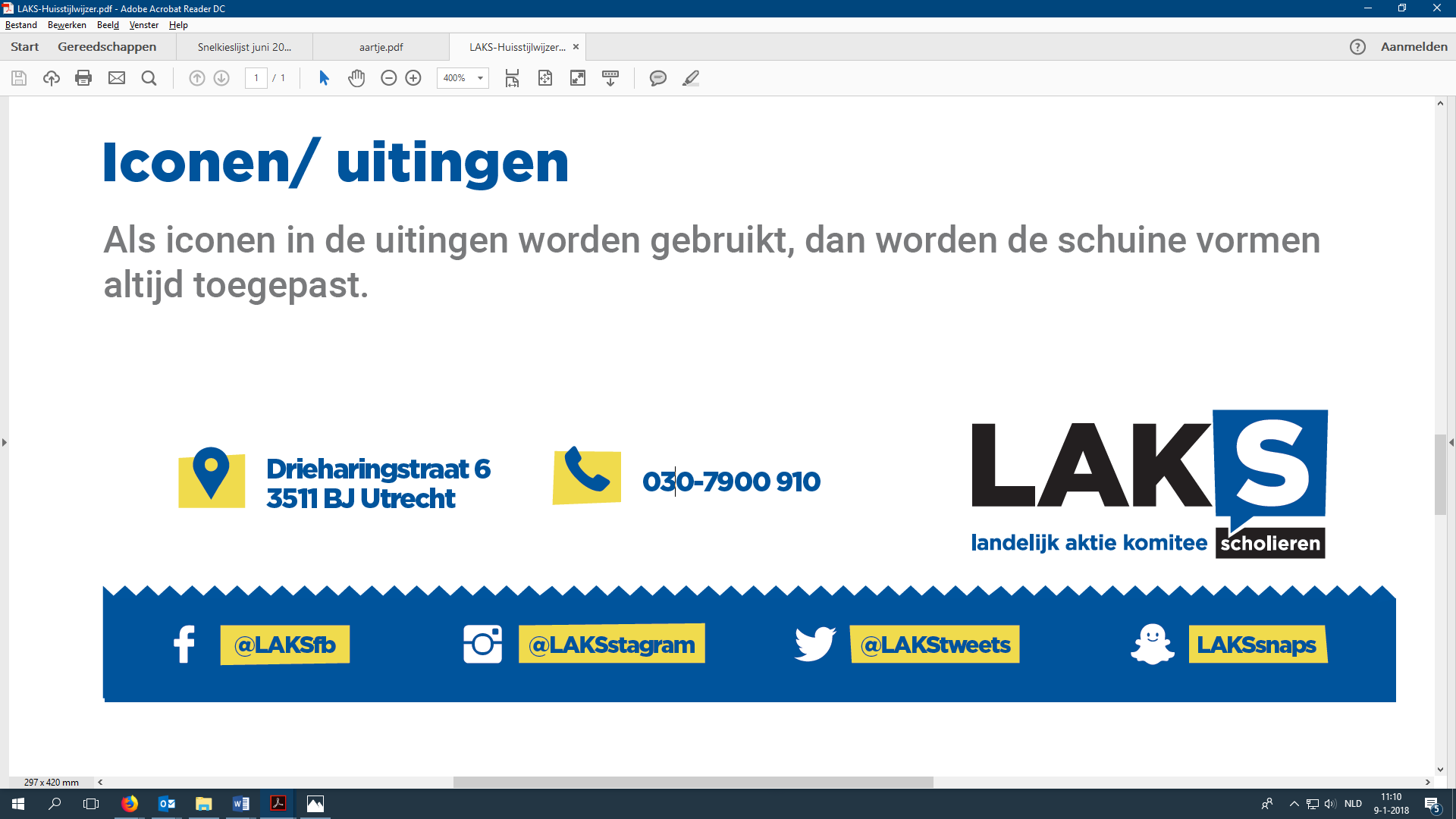